Managing occasions of non-provision of information
ACPAC Conference 22 April 2024
Brendan Worrall, Queensland Auditor-General
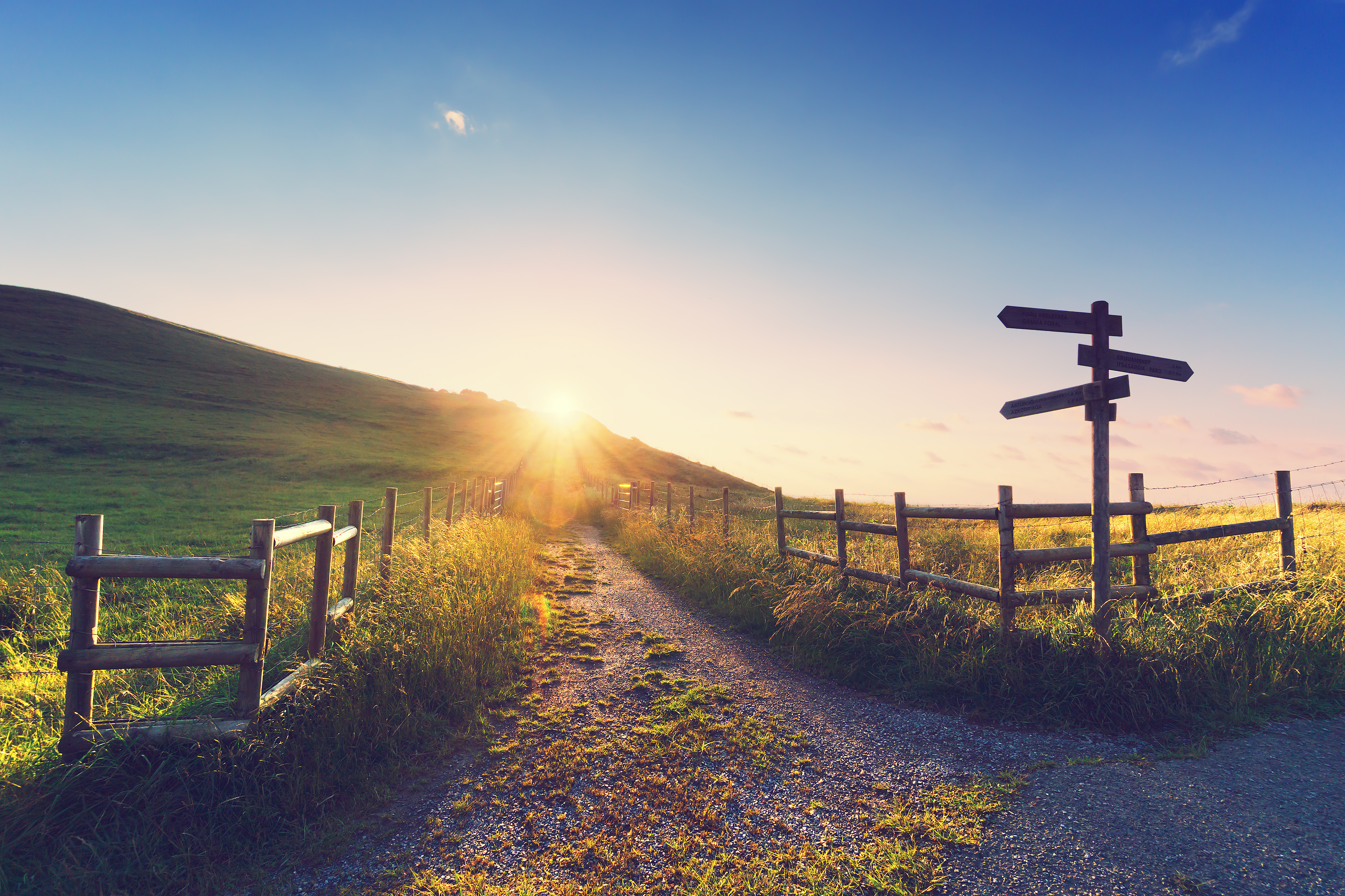 The Auditor-General Act 2009 provides broad general powers for accessing documents relevant to an audit.
General ability to access required information
‘an authorised auditor must be given, at all reasonable times, full and free access to all documents and property belonging to, in the custody of, or under the control of, the entity…’
There are no specific provisions limiting our access to required documents and audit evidence.
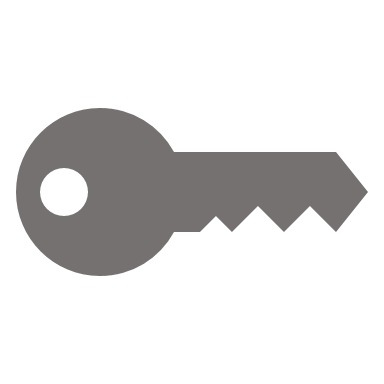 However, the Act does provide for where there is a ‘reasonable excuse’ for not providing information.
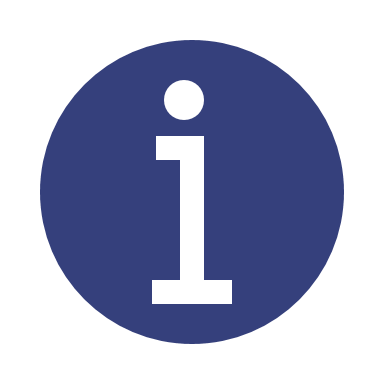 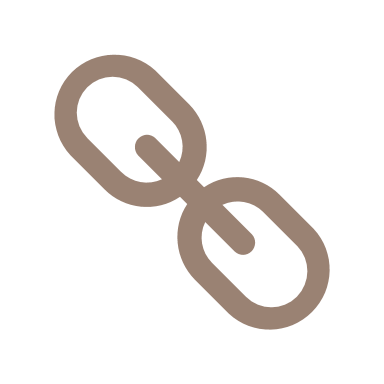 www.qao.qld.gov.au/audits/audit-mandate
The Auditor-General may also issue written notices to require a person to:
give stated information, within a reasonable period and in a reasonable way stated in the notice.
Reserve powers for obtaining evidence
answer questions under oath or affirmation or produce documents at a time and place stated in the notice.
We would only consider the use of these powers in exceptional circumstances and have only done so once in the past 30 years (in 1999). Certain people were required to provide the Auditor-General with documents and information. And several persons to provide evidence under oath for affirmation.
‘Reasonable excuse’ is not defined in the AG Act. Most likely to apply where there is some justifiable claim of confidential or privilege applying to the information. 
The 3 areas where this is commonly considered are:
What is a reasonable excuse?
Two main protections provided for in the AG Act:
non-disclosure of ‘protected information’
separate reporting of sensitive information
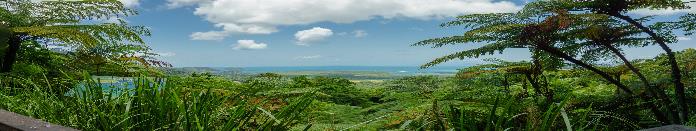 Cabinet documents
Access recognised in Cabinet handbook
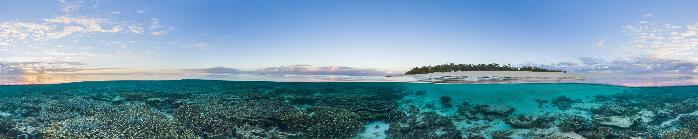 Commercial in confidence
Not a reasonable excuse
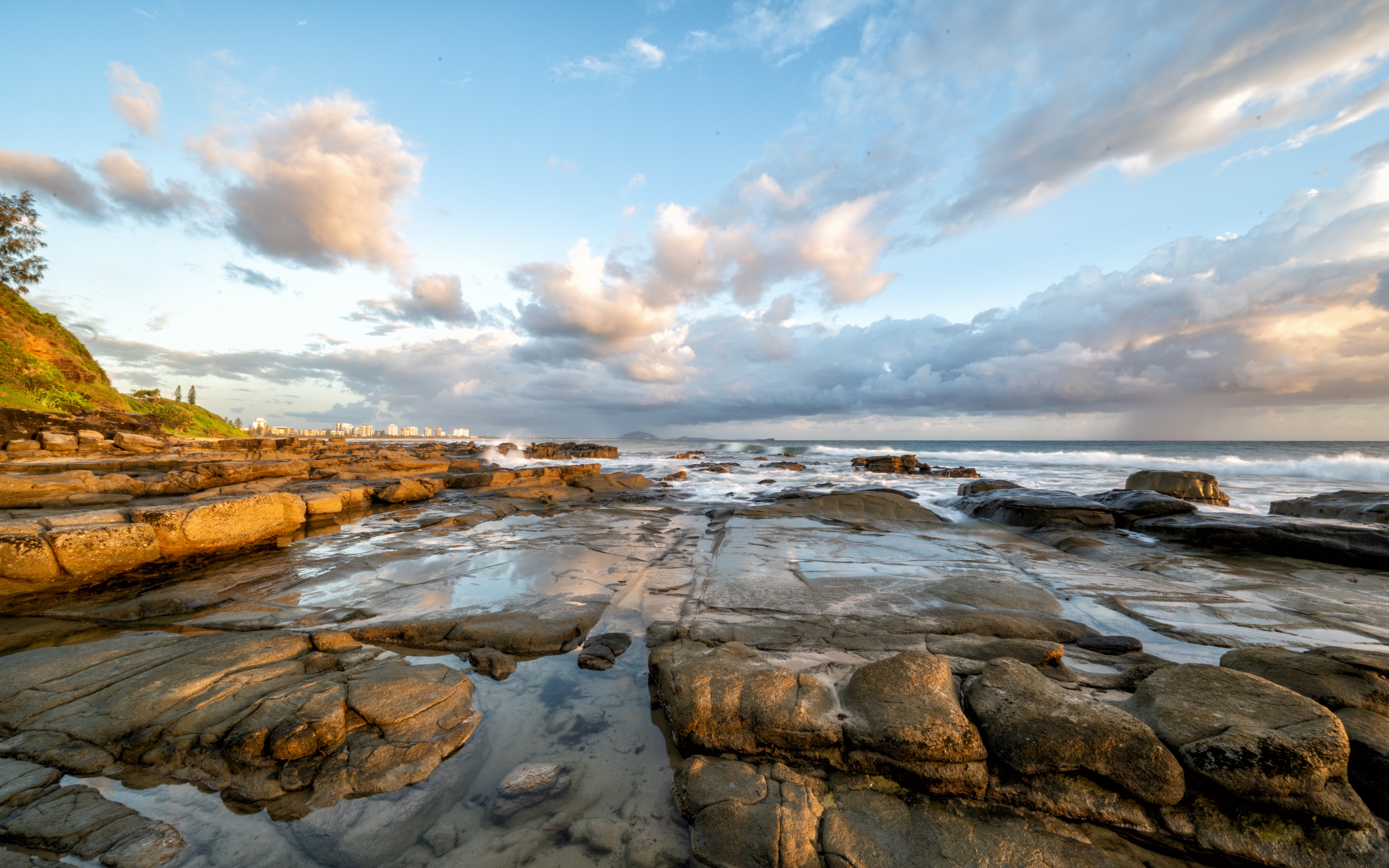 Information subject to privilege
Currently considered a reasonable excuse
Documents considered by cabinet on or after 25 March 2024 will be proactively released online within 30 business days of cabinet consideration. 

There will still be some limitations – not all information will be subject to proactive release



This 30-day release was also a recommendation Professor Coaldrake made in his 2022 report on culture and accountability in the Queensland public sector: Let the sunshine in.
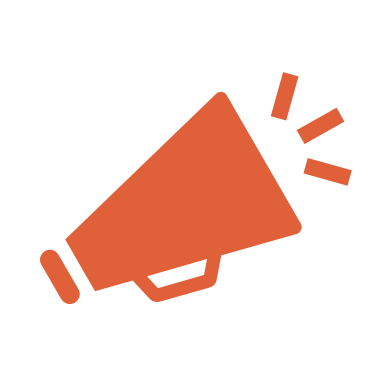 Update on release of  Cabinet documents
Given this has only just commenced, we are yet to see exactly how it will work and to work extend we still need for formally request access to cabinet materials.
Discussion and questions